YBA Guest Speaker
Eric Carlson
May 7, 2018
Downtown Magnets High School
Growing Up
Small town - Xenia, Ohio
Oldest of 3 boys
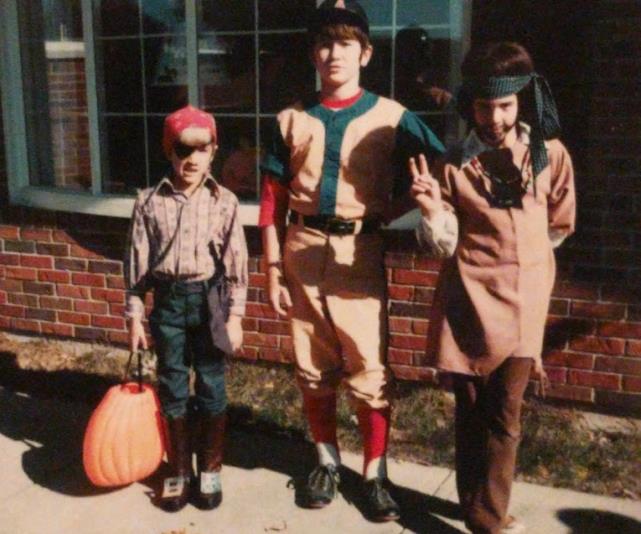 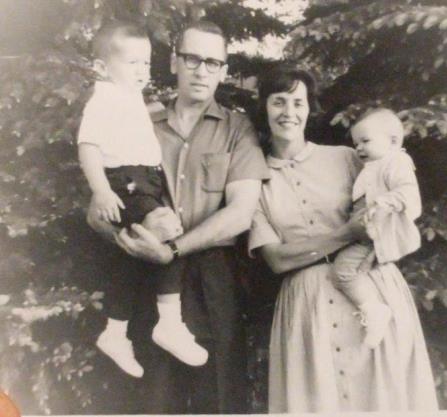 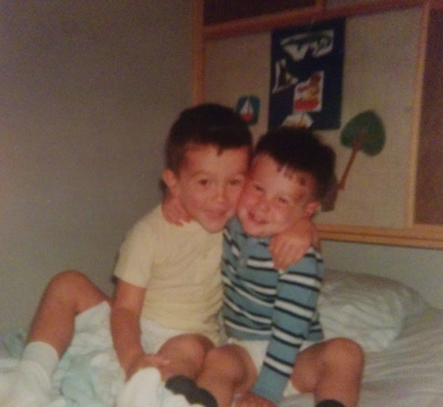 Growing Up
Sports
Good at math & science
Slow reader
Talked too much
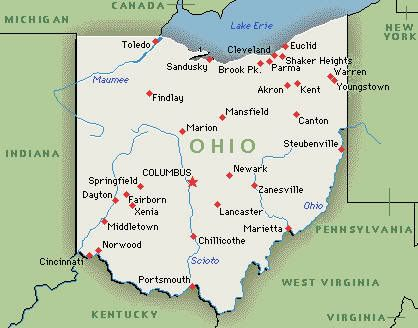 April 3, 1974 – Xenia Tornado
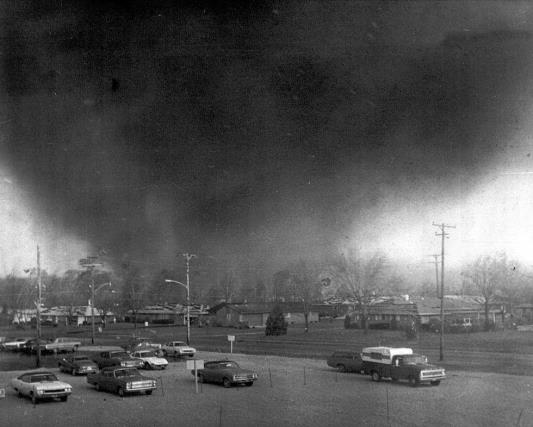 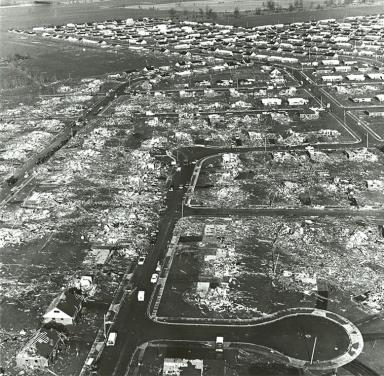 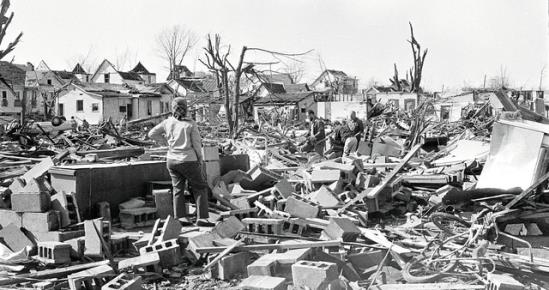 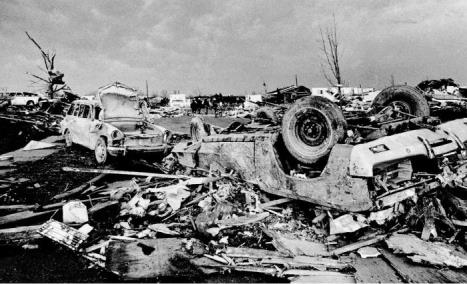 Big Tornado when I was 10


First job – paper route
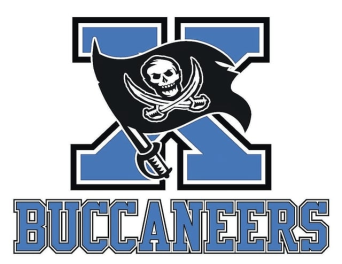 High School
Lacked confidence
Didn’t get too involved
Good grades but not a great student
Played baseball
Clueless about careers
Made Pizza after school
Time management
Assistant Manager
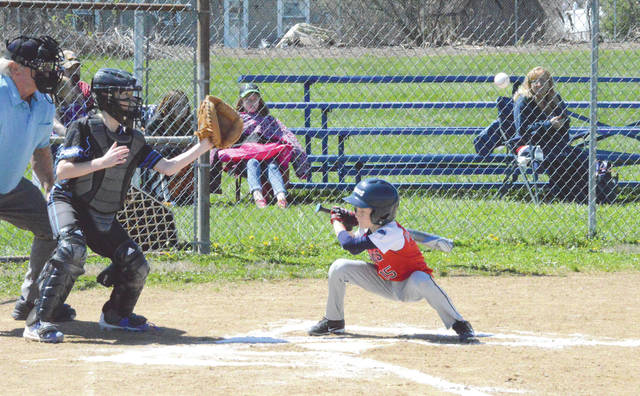 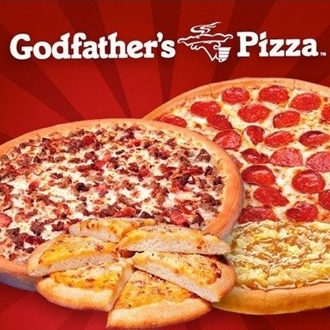 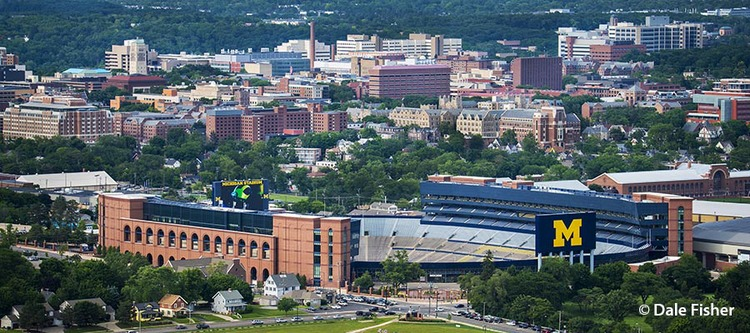 College
Goal: big university, 4+ hours from home, sports teams, good reputation, large campus, lots of majors 
Limited $$ for college
Chose: small engineering college – no sports teams, small campus
Co-op Program = $$ + Experience
BS Electrical Engineering
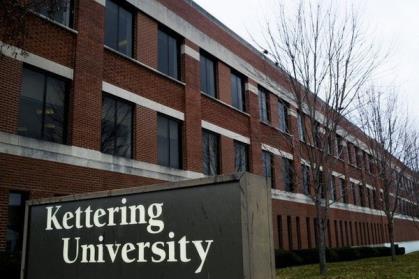 Careers - Ohio
GM – Airbags - Test Engineer, Design Engineer, Program Engineer
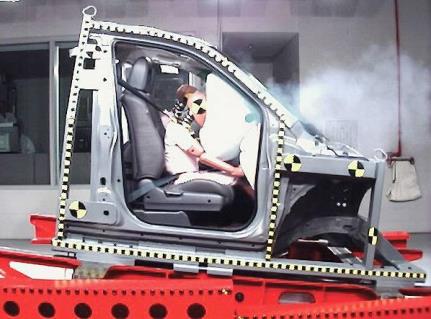 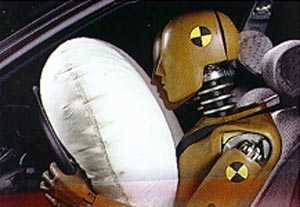 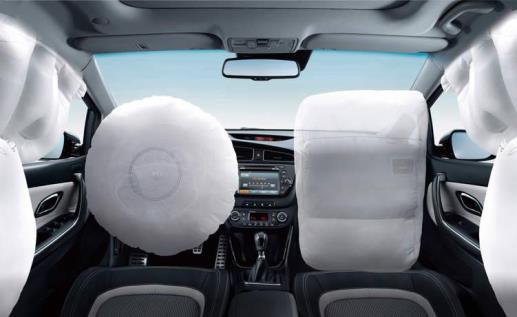 General Motors
Test Engineer - Test Facility, Teamwork, Technical

Design Engineer – Design, Test, Repeat

Program Engineer – Customers, Suppliers, Communication, Travel
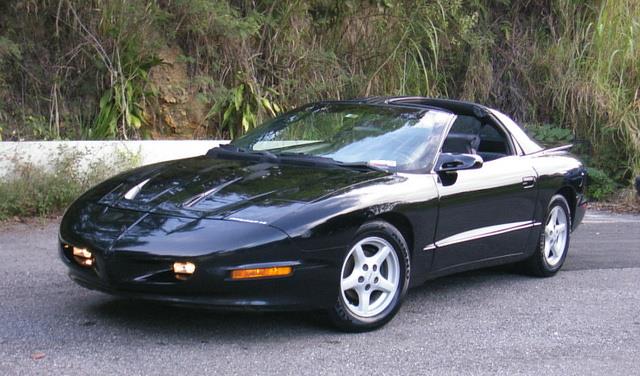 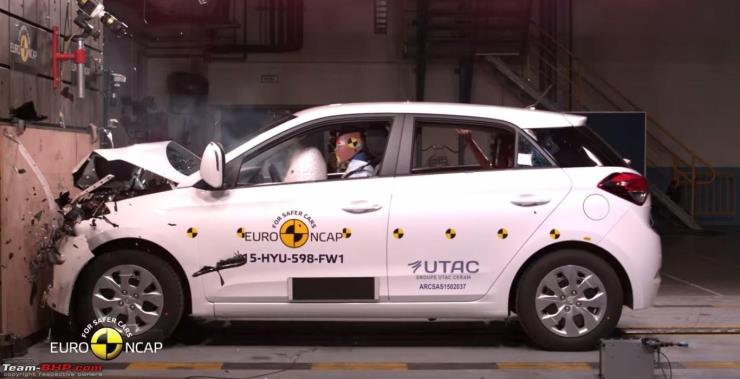 Careers - Colorado
KidsFirst Designs – Kids T-shirts – Founder/Owner
Creative, Sales, Isolated
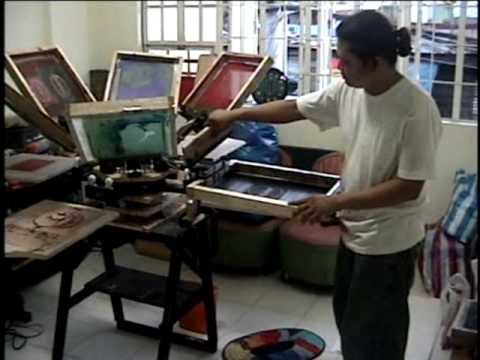 (this is not me)
Careers - Colorado
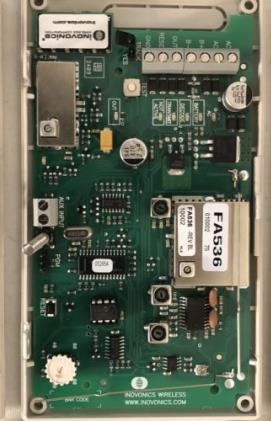 Inovonics – Security Systems 
Manufacturing Engineer
Problem-solving, Learning, Improving
Manufacturing Manager/Director
Coach, Help, Lead, Manage – Communicate!
Technical Services & Customer Service Manager
Internal & External Customers
Part-time Student – Masters, Nonprofit Management
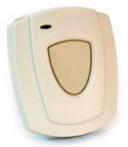 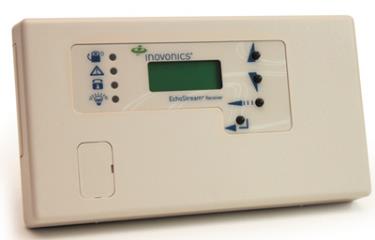 Careers - California
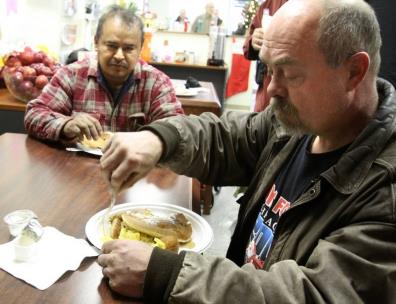 St. Francis Center – Breakfasts , Free Groceries
Development Associate/Manager – Learning, Writing

Junior Achievement of SoCal – Personal Finance, Entrepreneurship, Work
Director of Development – Listening, Coordinating, Communicating
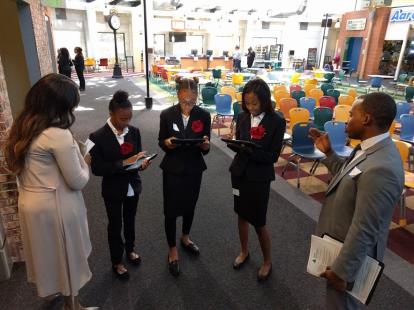 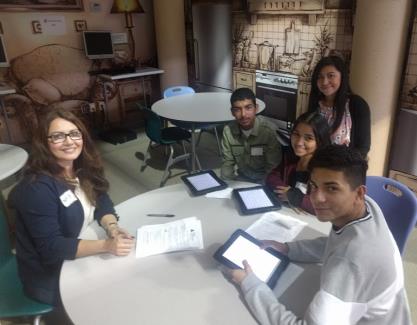 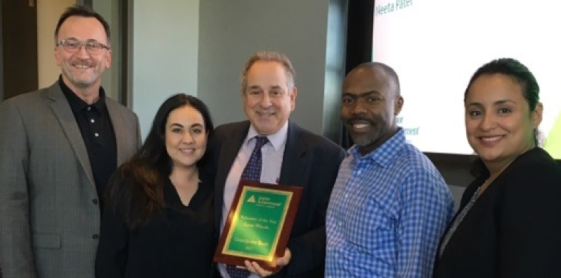 Family
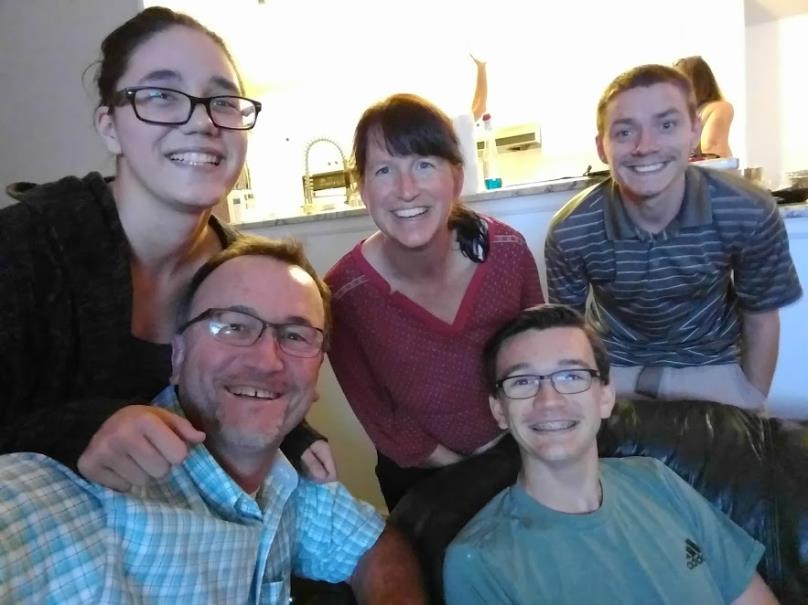 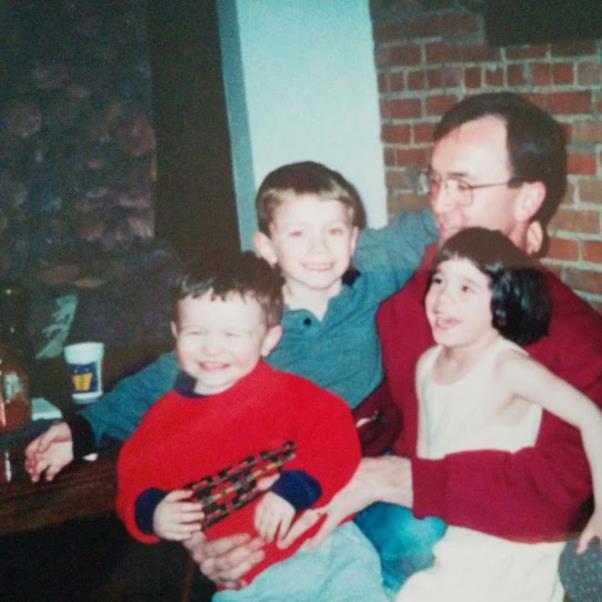 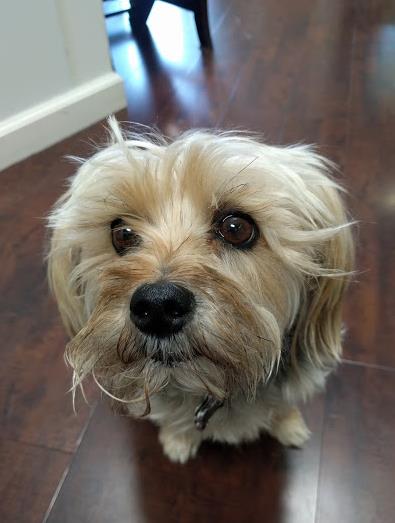 Dog
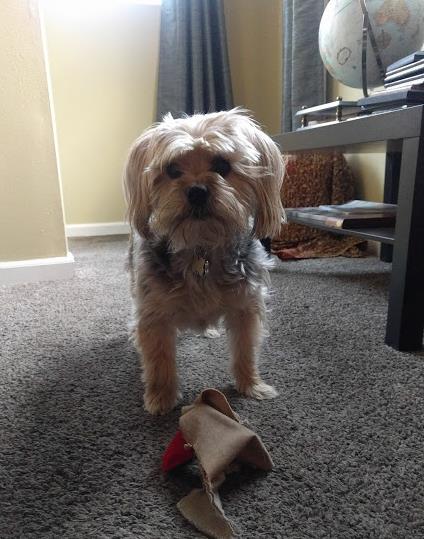 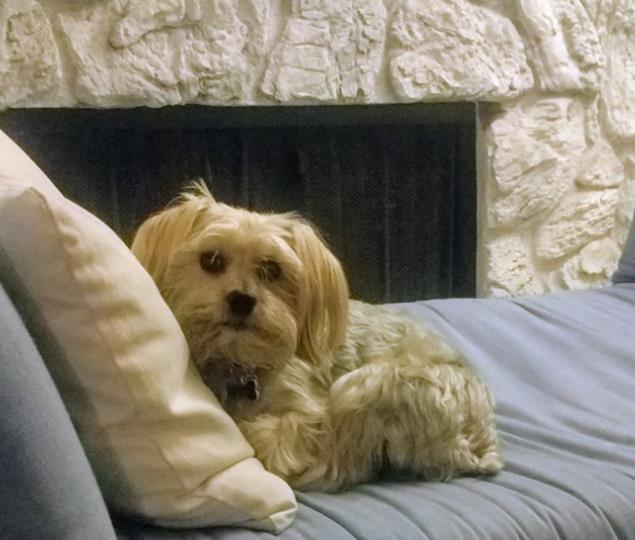 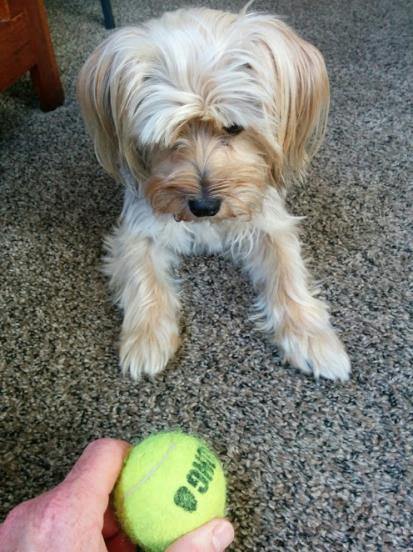 ESPYS
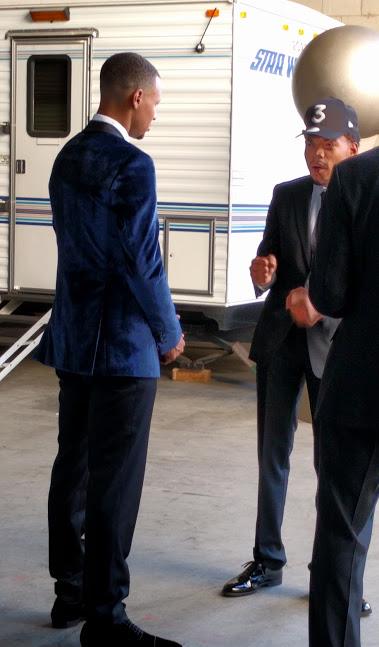 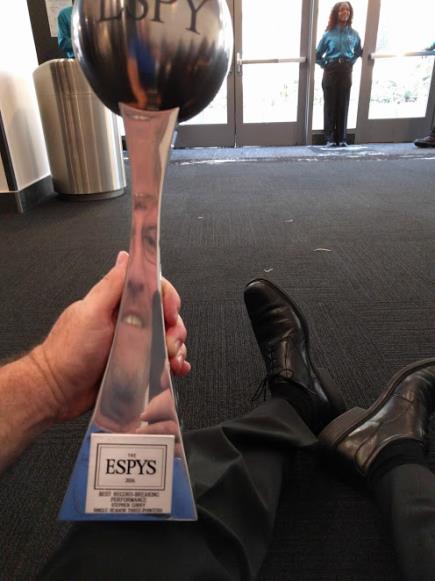 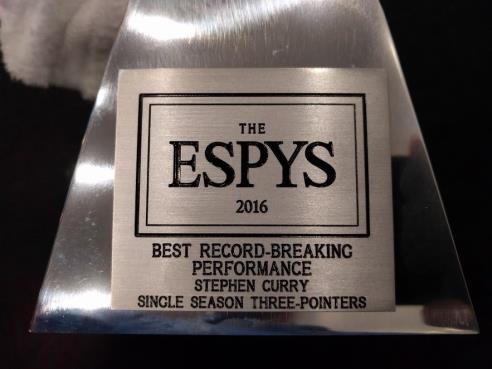 Nobel Laureate – Sheldon Glashow
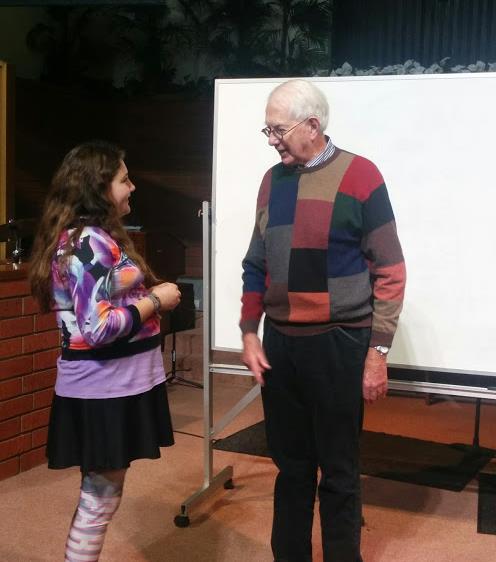 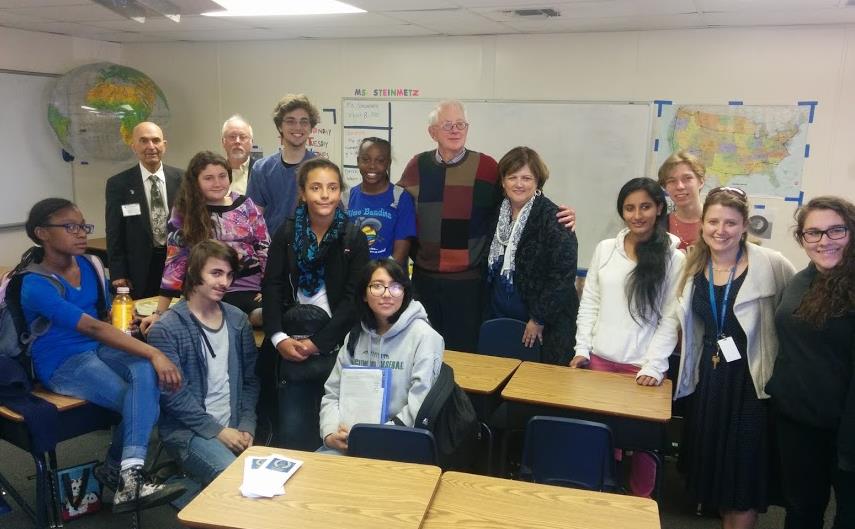 Big Donation
Final Thought…
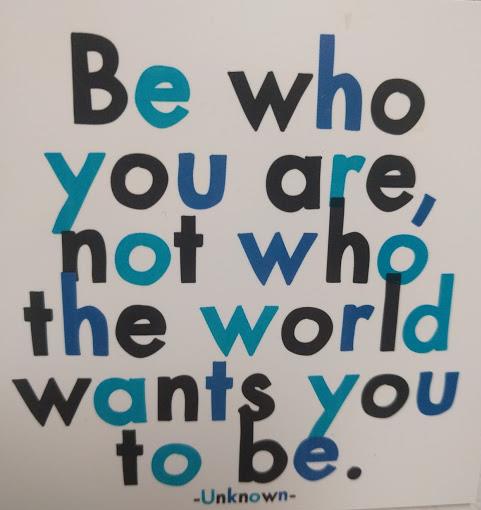 The End.Questions?Comments?
Eric Carlson – ecarlson@jasocal.org – (323) 785-3542